TRƯỜNG TIỂU HỌC Y NGÔNG
MÔN: TOÁN
Luyện tập chung ( Tiết 2 )
Tên: Ml ô Niê Y Lâm
Lớp: 3A
Thứ năm, ngày 13 tháng 3 năm 2025
Toán
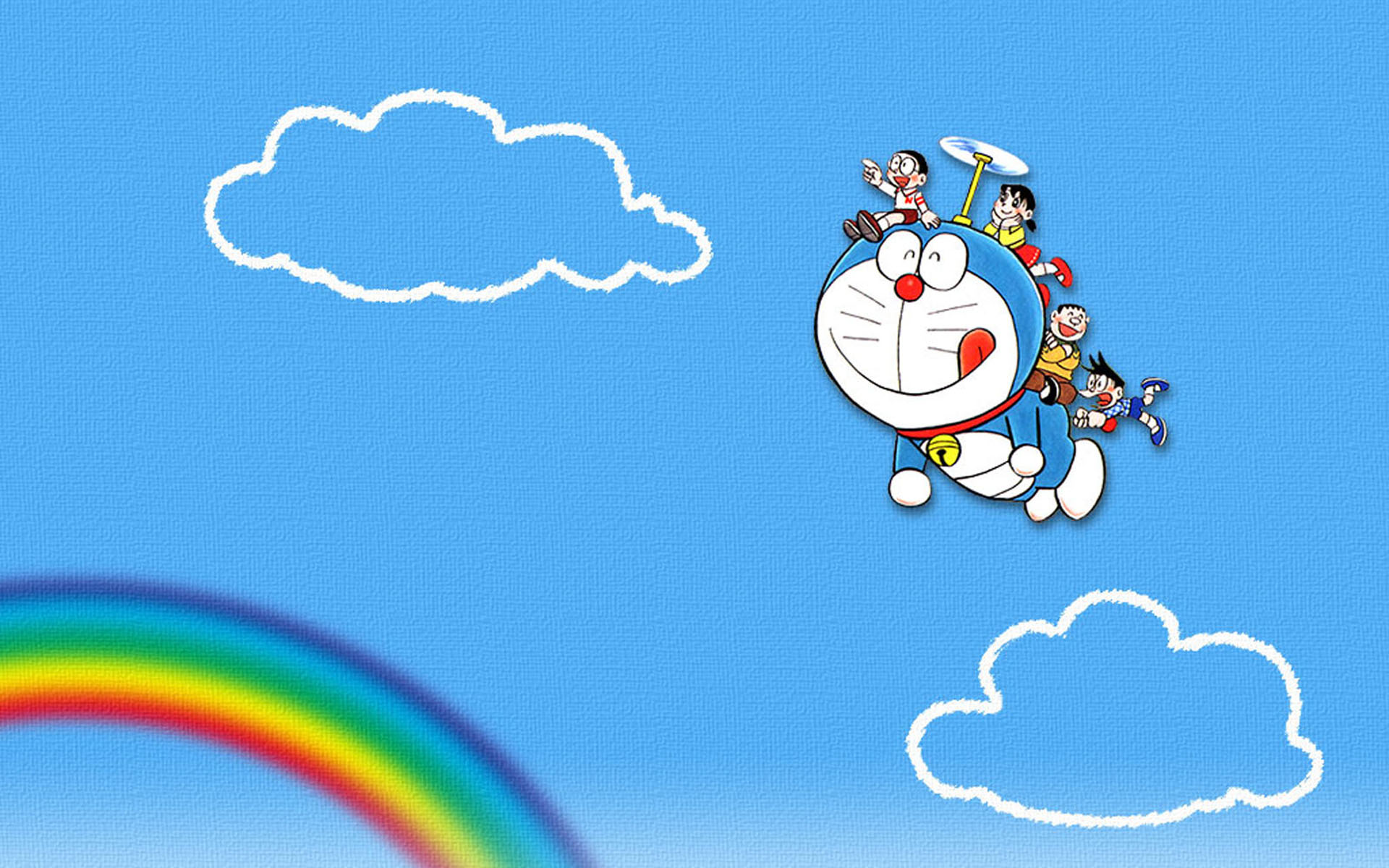 Du lịch cùng Doraemon
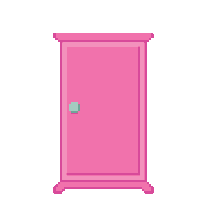 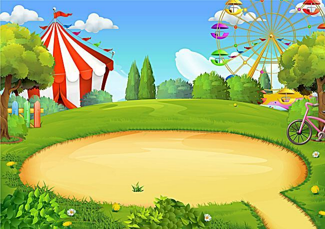 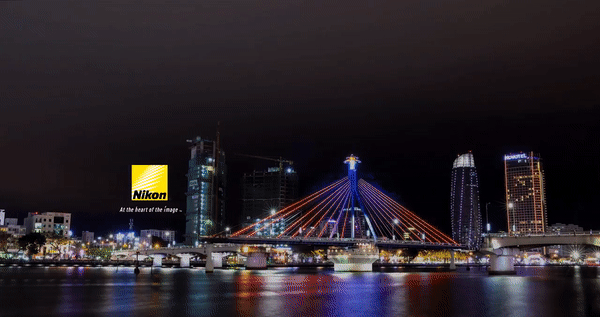 Cầu sông Hàn
3 508 x 2 = ?
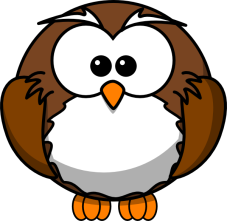 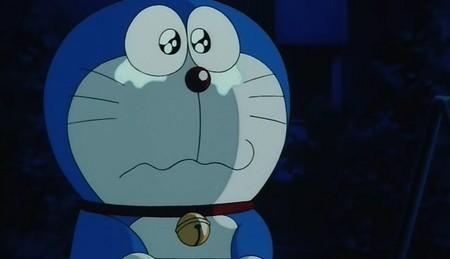 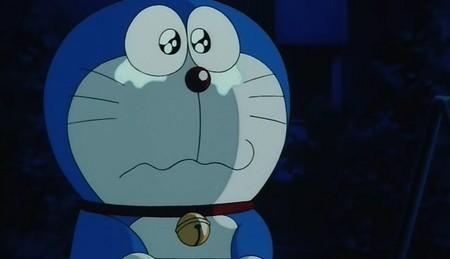 B. 7 015
C. 7 016
A: 7 014
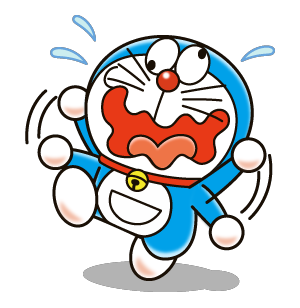 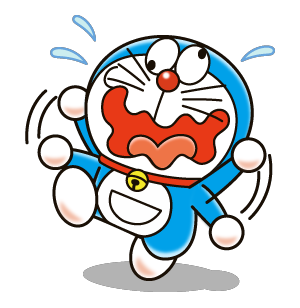 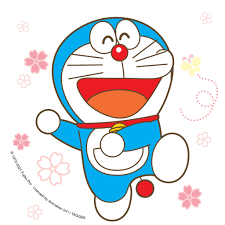 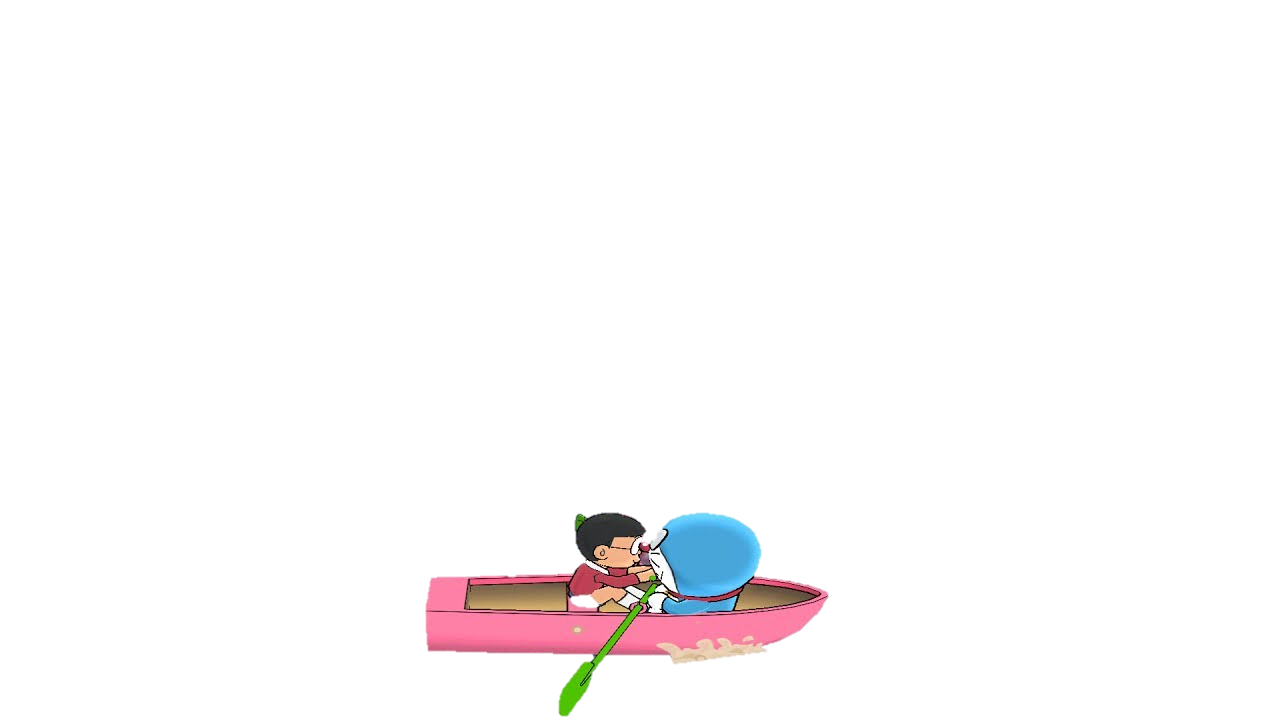 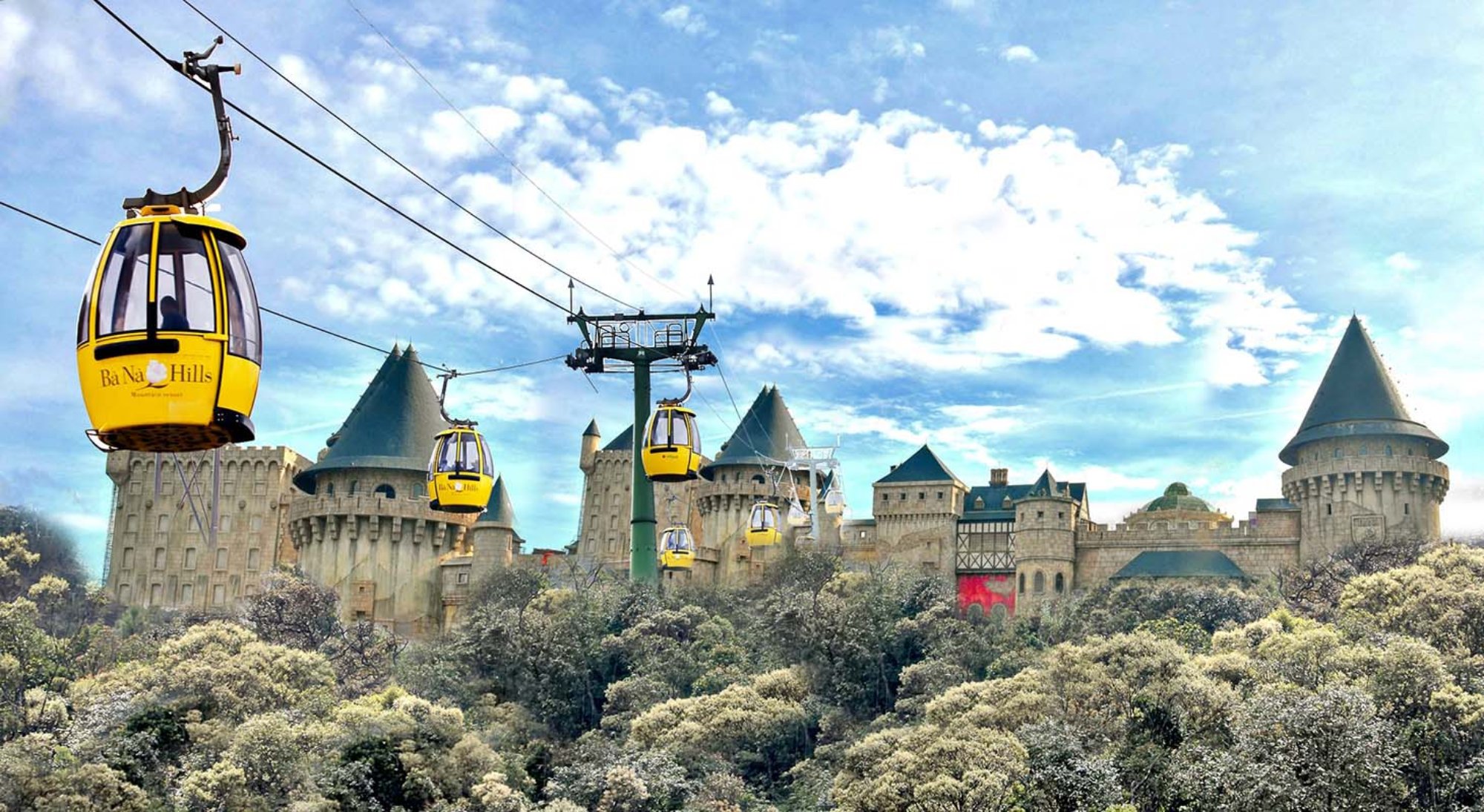 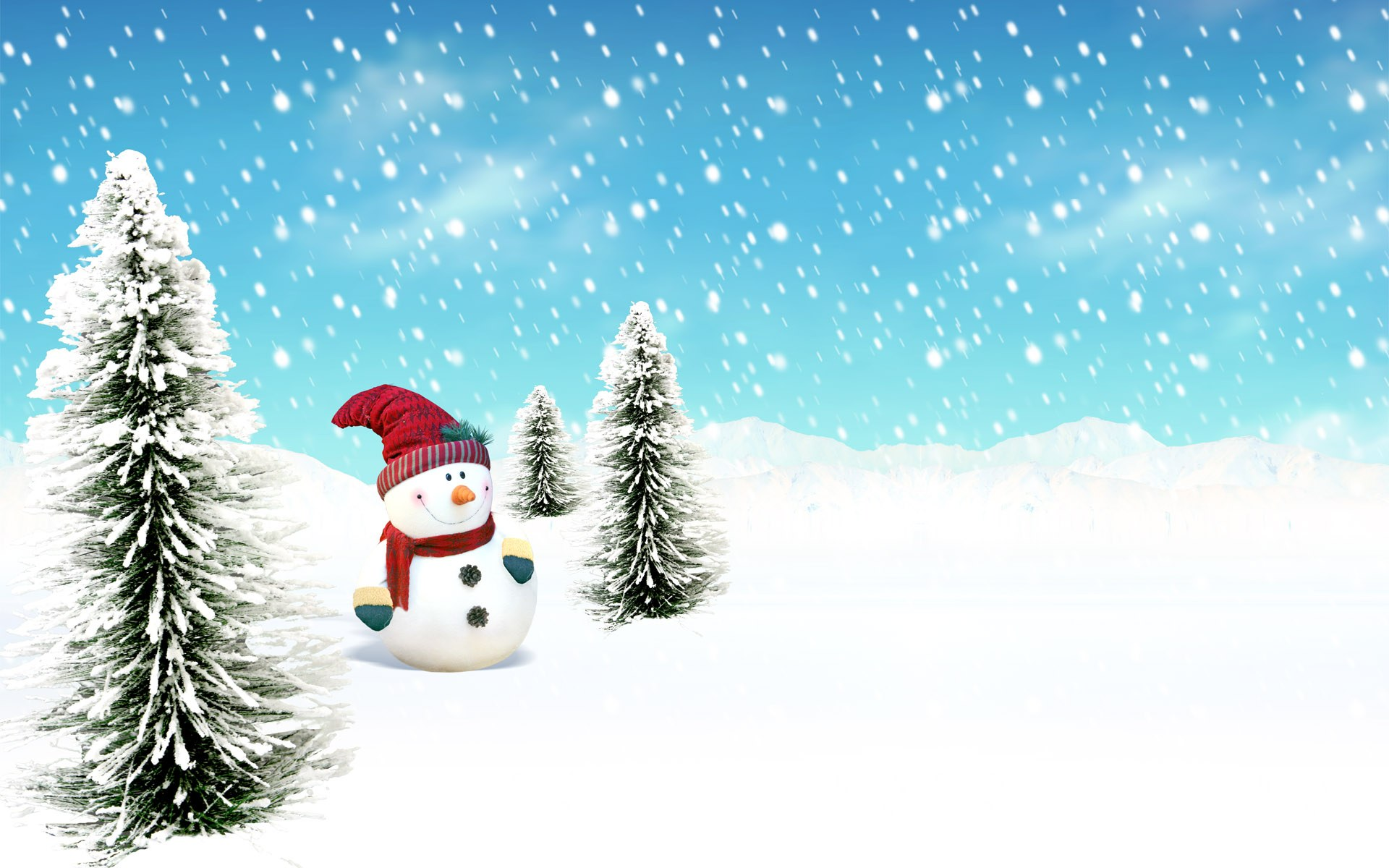 Ba Na Hills
Danang Vietnam
4 812 : 6 = ?
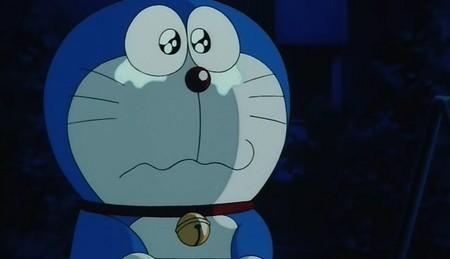 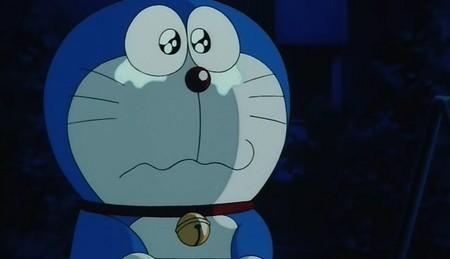 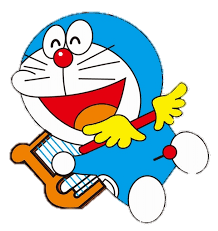 A. 802
B. 803
C. 804
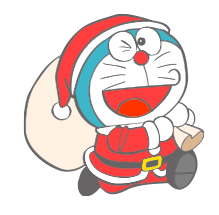 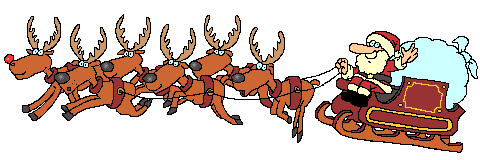 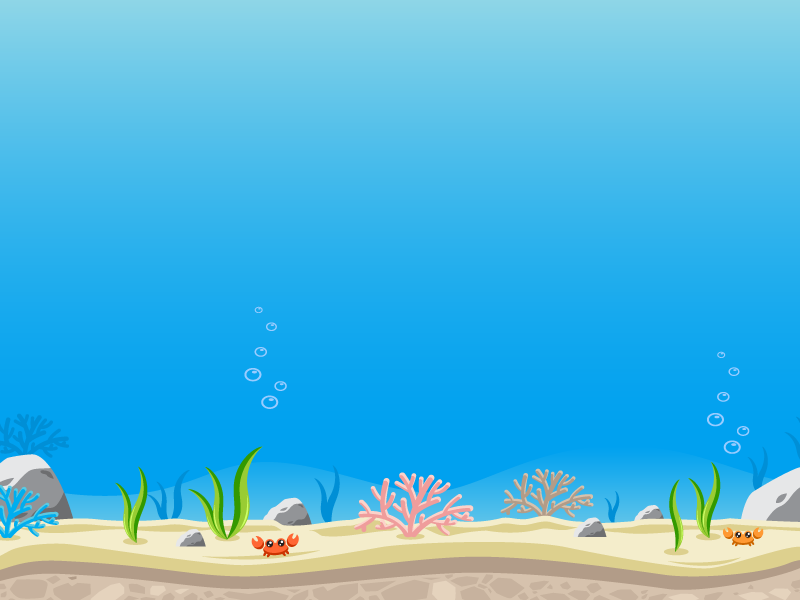 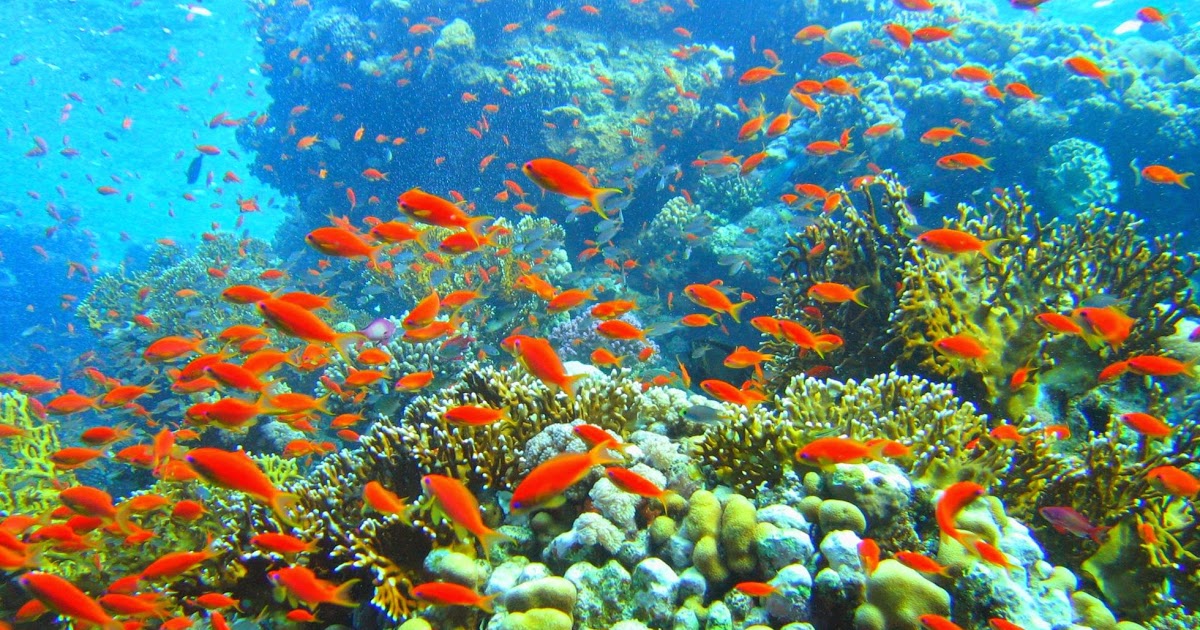 Son Tra Coral reef
Danang Vietnam
1 042 x 5 = ?
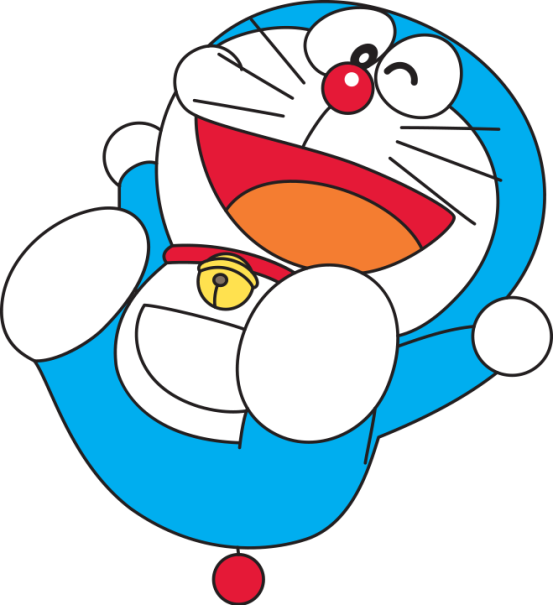 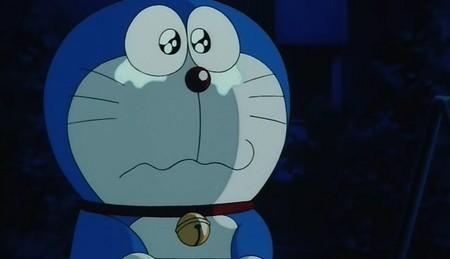 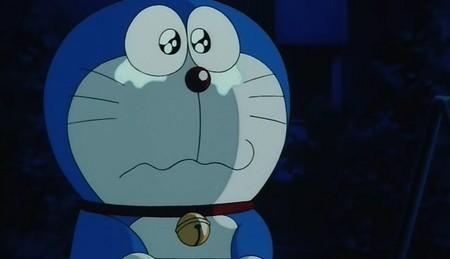 B. 5 210
A. 5 209
C. 5 211
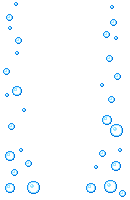 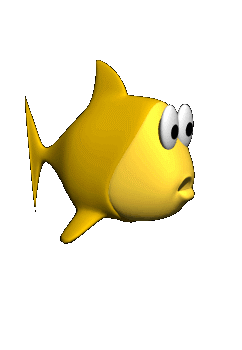 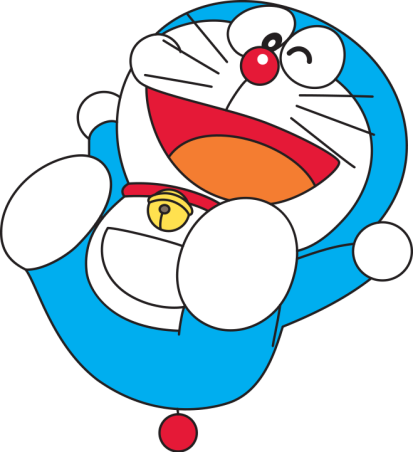 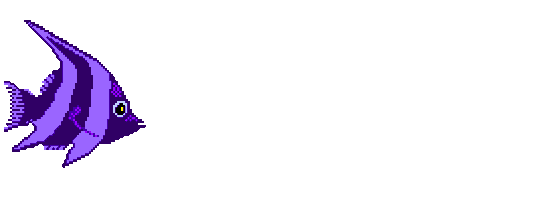 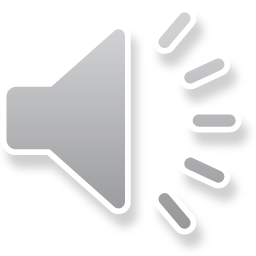 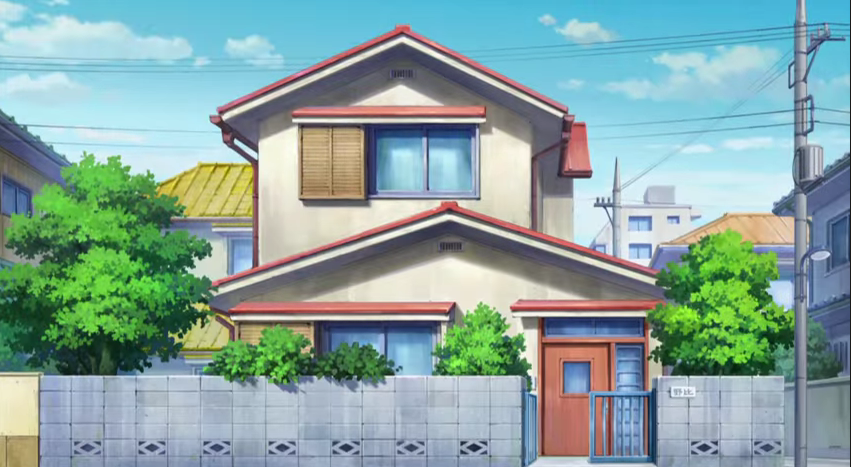 Bye bye!
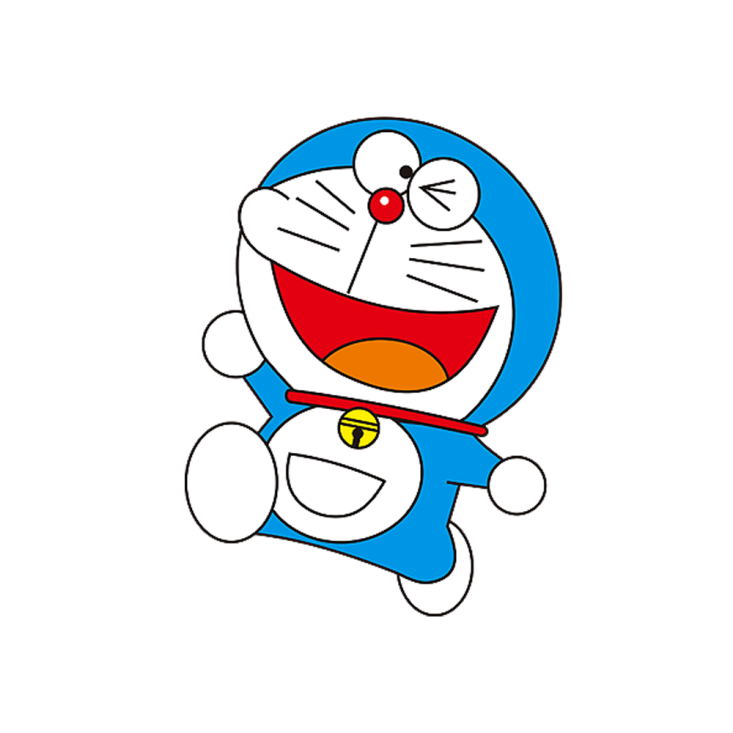 Thứ năm, ngày 13 tháng 3 năm 2025
Toán
Luyện tập chung ( Tiết 2)
Thứ năm, ngày 13 tháng 3 năm 2025
Toán
1
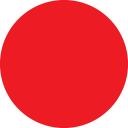 Luyện tập chung ( Tiết 2)
Đặt tính rồi tính
1 214 x 6
2 790 : 3
912 x 7
9 362 : 9
Thứ năm, ngày 13 tháng 3 năm 2025
Toán
Luyện tập chung ( Tiết 2)
9
9 362
1 214
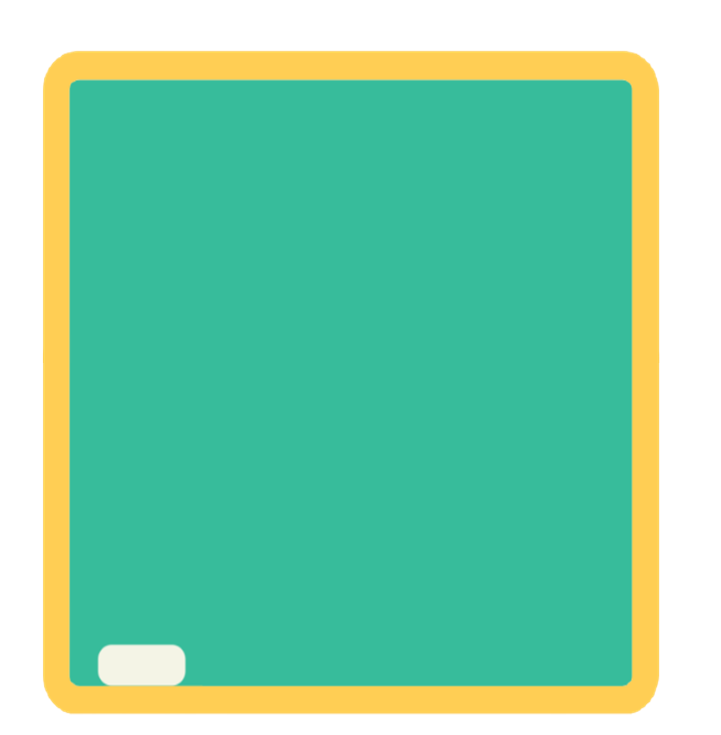 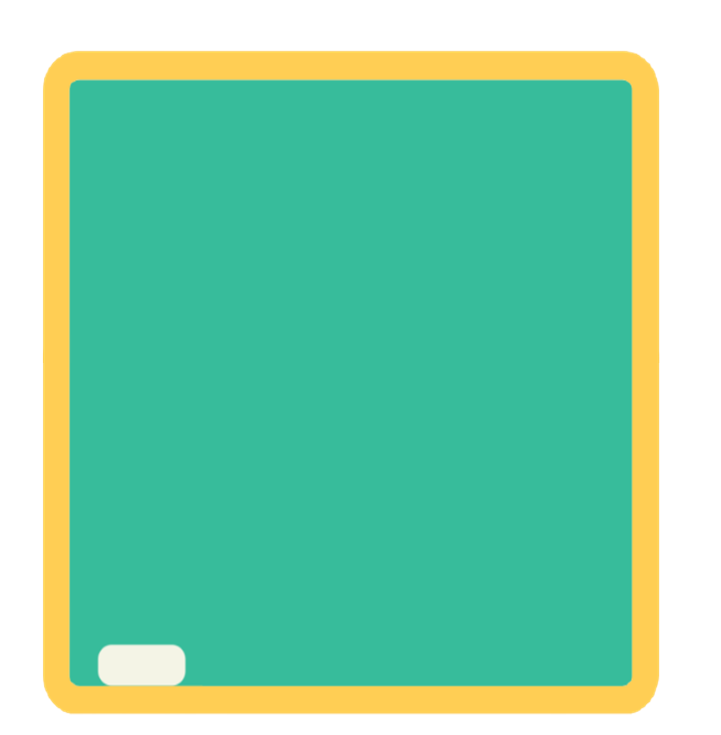 6
x
0
3
0
1
4
0
6
3
0
2
7
2
8
4
2
Thứ năm, ngày 13 tháng 3 năm 2025
Toán
Luyện tập chung ( Tiết 2)
3
2 790
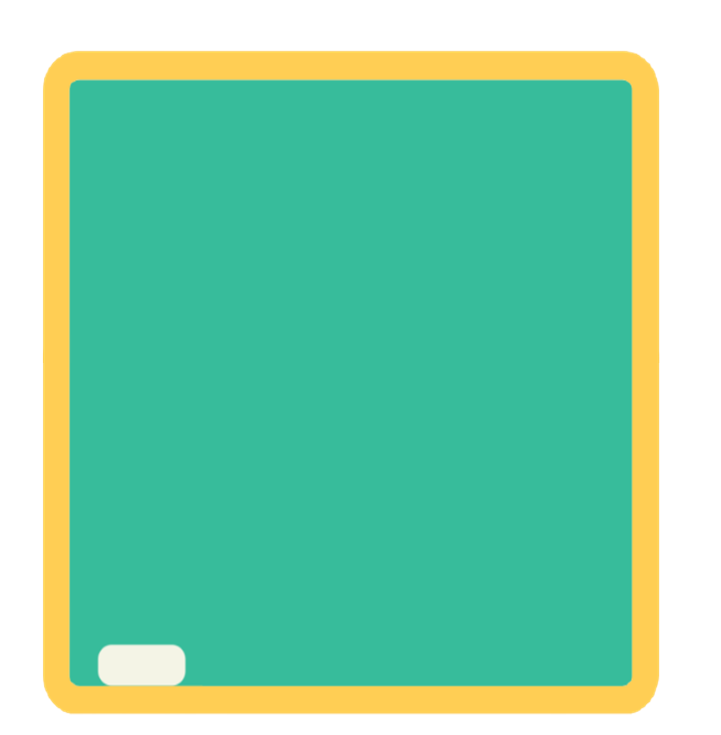 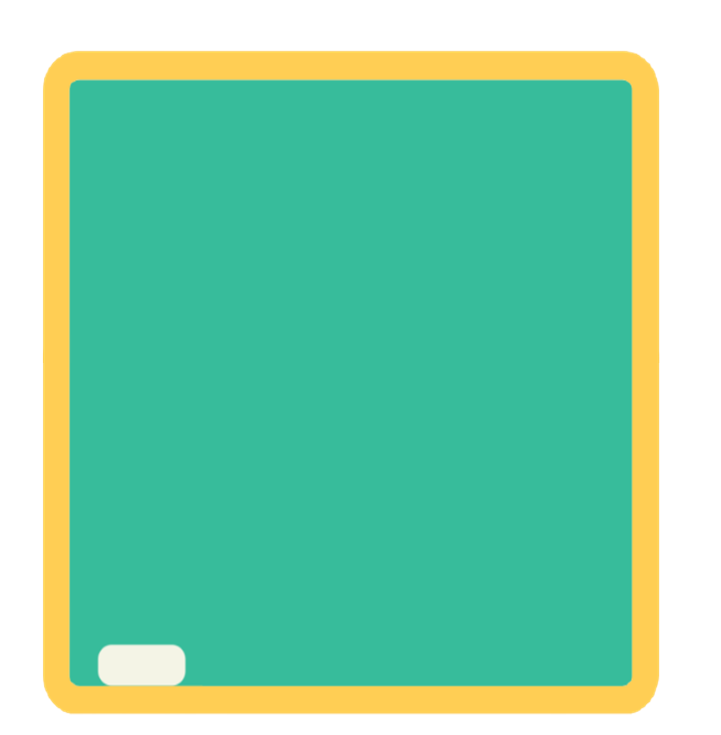 9 12
7
x
0
9
9
3
0
0
0
0
63
8
4
Thứ năm, ngày 13 tháng 3 năm 2025
Toán
Thứ năm, ngày 13 tháng 3 năm 2025
Toán
2
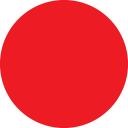 Luyện tập chung ( Tiết 2)
Số ?
Ở khu vui chơi, bác Nam muốn gắn các dây đèn dọc theo mỗi cạnh của ngôi nhà dạng khối lập phương, trừ những cạnh sát mặt đất. Mỗi cạnh cần gắn một dây đèn dài 450cm.
a) Bác Nam cần gắn tất cả          dây đèn.
?
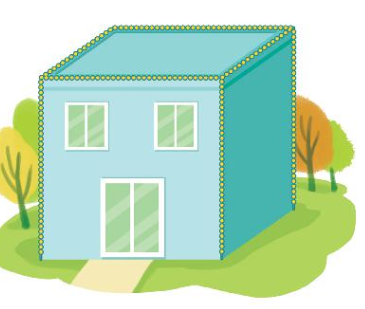 b) Tổng độ dài các dây đó là          xăng-ti-mét.
?
Thứ năm, ngày 13 tháng 3 năm 2025
Toán
2
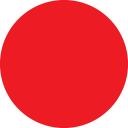 Luyện tập chung ( Tiết 2)
Số ?
Ở khu vui chơi, bác Nam muốn gắn các dây đèn dọc theo mỗi cạnh của ngôi nhà dạng khối lập phương, trừ những cạnh sát mặt đất. Mỗi cạnh cần gắn một dây đèn dài 450cm.
a) Bác Nam cần gắn tất cả          dây đèn.
?
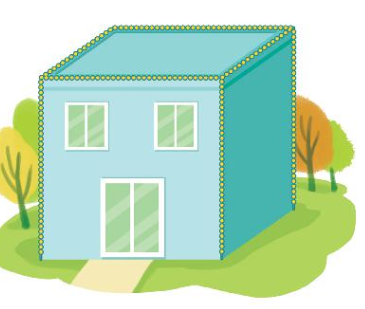 8
b) Tổng độ dài các dây đó là          xăng-ti-mét.
?
Thứ năm, ngày 13 tháng 3 năm 2025
Toán
Thứ năm, ngày 13 tháng 3 năm 2025
Toán
3
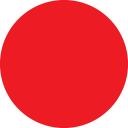 Luyện tập chung ( Tiết 2)
Mỗi chú sâu sẽ đi theo đường nào để đến chiếc lá là ngôi nhà của mình? Biết rằng mỗi chú sâu chỉ bò theo đường có màu trùng với màu của nó và sâu cũng chỉ bò đến chiếc lá ghi kết quả của phép tính trên mình chú sâu đó.
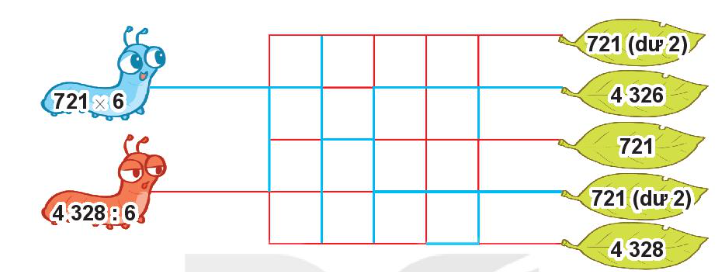 Thứ năm, ngày 13 tháng 3 năm 2025
Toán
Luyện tập chung ( Tiết 2)
6
4 328
Thực hiện phép tính:
721
x
6
1
2
2
1
7
8
0
2
43
6
2
Vậy 721 x 6 = 4326
Vậy 4328 : 6 = 721 (dư 2)
Thứ năm, ngày 13 tháng 3 năm 2025
Toán
Luyện tập chung ( Tiết 2)
Các chú sâu đi theo đường sau:
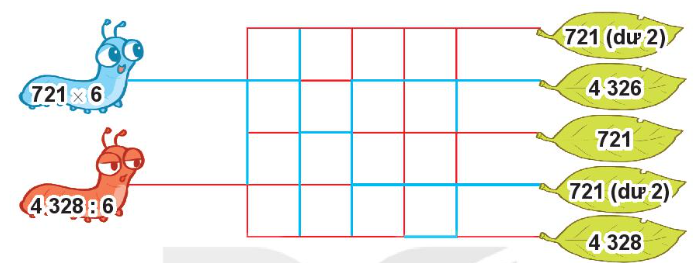 Thứ năm, ngày 13 tháng 3 năm 2025
Toán
4
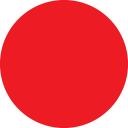 Luyện tập chung ( Tiết 2)
Người khổng lồ nào nâng được nhiều ki-lô-gam nhất?
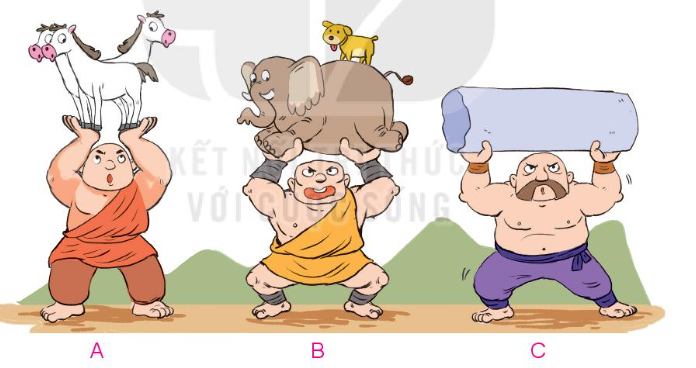 1350 kg
1 270 kg
2 612 kg
1 270 < 1350 < 2 612
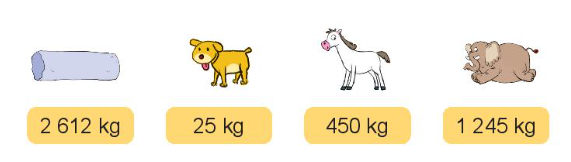 Thứ năm, ngày 13 tháng 3 năm 2025
Toán
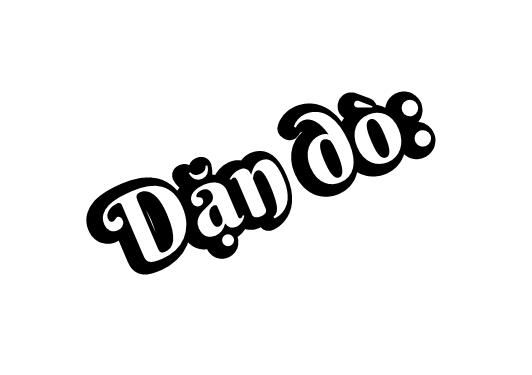 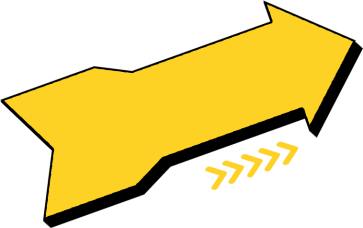 Ghi nhớ cách thực hiện được phép nhân và phép chia số có bốn chữ sổ 
Chuẩn bị bài sau
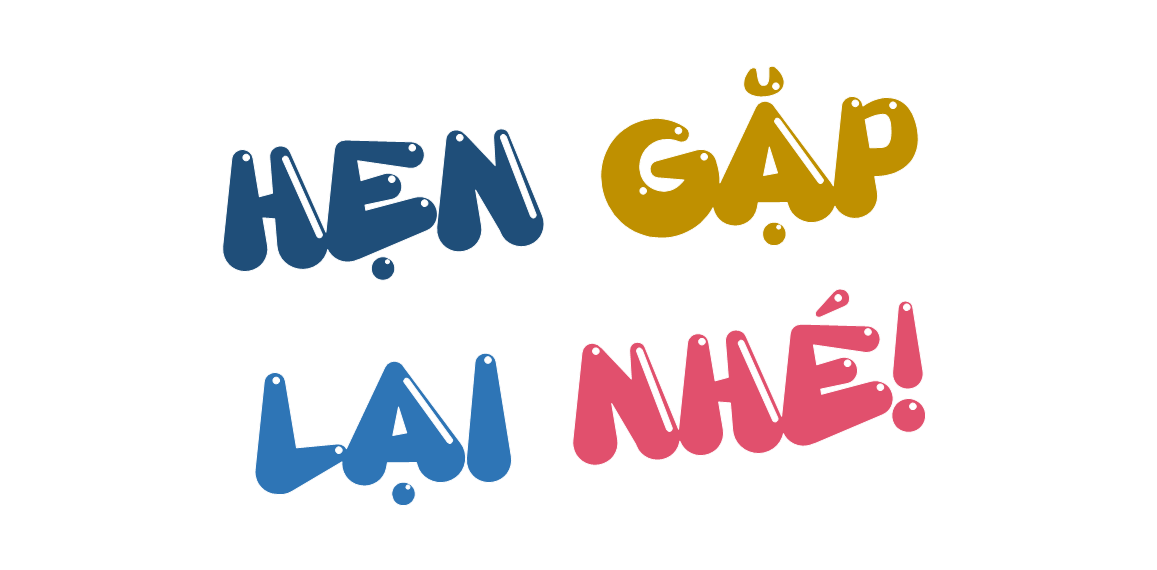 Tiệm Bánh
Donut
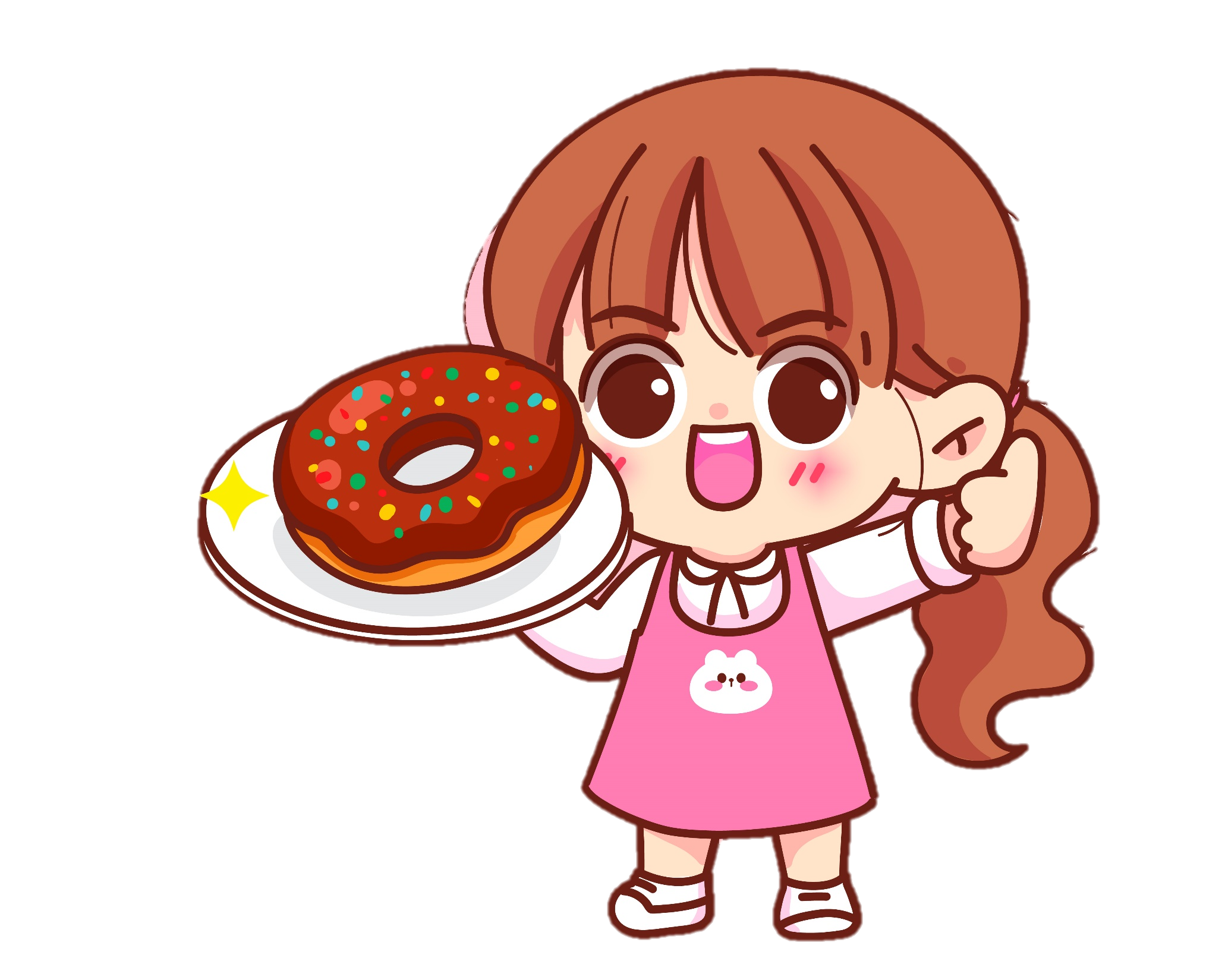